Unit 6　 Be a Champion！
单元基础知识过关
WWW.PPT818.COM
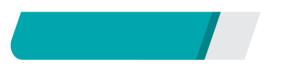 基础知识清单
单元基础知识过关
重点单词
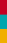 根据汉语提示，写出下列单词及变形
1．亲戚；亲属________
2．厚的________→________(反义词)
3．照片________ →________(缩写形式)
4．v. 举起；抬起 n．电梯________
5．有……重；重________ →________(n.)
relative
thick		 thin
photograph	        photo
lift
weigh		 weight
单元基础知识过关
kilo		 kilos
6．千克________ →________(复数)
7．三个以上；一些________
8．精神；精灵________
9．美洲；美国________→ ________(adj.)
10．和平________→________(adj.)
11．n.金；黄金制品；金色 adj.金色的________
12．影响；作用________
13．教练；辅导教师________ →________(复数)
several
spirit
America	 American
peace	           peaceful
gold
influence
coach		 coaches
单元基础知识过关
14．绳________ 
15．赛跑；速度竞赛________
16．结果；成绩________ 
17．一个也没有；毫无________
18．第二十(的)________→ ________(基数词)
rope
race
result
none
twentieth	    twenty
单元基础知识过关
重点短语
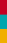 根据汉语意思，写出相应的英文短语
1．一只脚站立__________________
2．创造一项新的世界纪录__________________
3．打破纪录__________________
4．与……竞争；对抗__________________
5．每四年__________________
6．说得好__________________
stand on one foot
set a new world record
break a record
compete against…
every four years
good point
单元基础知识过关
7．发生；举行__________________
8．惊讶于……__________________
9．代表 __________________
10．梦之队__________________
11．对……有影响__________________
12．多次；反复；不断地__________________
take place
be amazed at…
stand for
dream team
have an influence on…
time after time
单元基础知识过关
重点句型
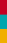 根据汉语意思完成句子
1．我一只脚站立已经超过三分钟了。
       I ____ ________ ________ on one foot for more than three minutes.
2．聚会比世界纪录更重要！
       The gathering is ________ ________ than a world record!
3．噢，到了我上床睡觉的时候了。
      Well, it's time ________ ________ ________ ________ to bed.
have 	       been 	standing
more 	       important
for 		me 		to 	         go
单元基础知识过关
4．昨天我要求你们做一些关于奥运会历史的调查。
       Yesterday I ________ ________ ________ ________ some research
       on the history of the Olympics.
5．例如，奥运会的标语由主办城市创造，它反映了奥运会的精神。
      The Olympic slogan, for example, ________ ________ ________ the
      host city, and it reflects the spirit of those Olympics. 
6．她的妈妈一次又一次地告诉她打扫房间。
       Her mother told her to clean up her room_____ _____ ________．
asked 	you 		to 	        do
is 	     created 	        by
time 	       after       time
单元基础知识过关
7．为了创造一项新的世界纪录，他一直很努力。
      In order to ________ ________ ________ ________ ________， he
      always works hard.
8．丁宁当运动员多久了？
       How long ________ Ding Ning ________ an athlete?
9．我们学校在几年前举行了春季运动会。
      Our school held its spring sports meet ________ _______ ______．
10．我们的教室长十米。Our classroom is ______ ______ ________．
set 		a 	        new 	       world 	  record
has			       been
several       years 	        ago
ten 	   meters 	long
单元基础知识过关
11．他们每两年进行一次家庭旅行。
	They have a family trip ________ ________ ________.
12．五环代表五大洲团结在一起。
 	The five rings _______ ______ the five continents united together.
13．梦之队被认为是在它的领域内最优秀的队伍。
	A dream team _____ ________ ______be the greatest team 	in its field.
14．我们没有人能够追上他！________ ________ us could catch him!
every 	      two/second  years/ year
stand 		for
is 	considered 	   to
None 		of
单元基础知识过关
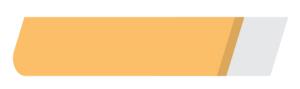 基础知识迁移
单词回顾
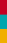 Ⅰ.根据句意及汉语提示完成句子
In China, people usually visit their r________ during the Spring
     Festival.
2．The ice is t________ enough, and you can skate on it. 
3．Team ________ (精神) is important to a football team.
4．New York is the biggest city in A________．
5．We'll learn the ________(第二十) lesson tomorrow.
elatives
hick
spirit
merica
twentieth
单元基础知识过关
Ⅱ.用所给单词的适当形式填空
1. Put on your socks to keep your ________(foot) warm.
2．Kate ran ________(fast) than the other two girls.
3．The boy is ________ at the ________news. (amaze)
4．Each player ________(want) to get a gold medal.
5．I think he is ________(tall) boy of the three.
feet
faster
amazed	        amazing
wants
the tallest
单元基础知识过关
短语运用
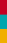 用方框中所给短语的适当形式填空


1. Liu Zige _________________ in swimming at the 2008 Olympics in
    Beijing.
2．Our team will ____________  theirs next week.
3．CCTV ____________ China Central Television Station.
set a new world record
compete against
stands for
单元基础知识过关
4．All people ____________  the actor's perfect performance
      yesterday.
5．The Summer Olympics are held ____________. 
6．____________， we failed in the match, but we never gave up. 
7．English ________________ our daily life.
8．Can you catch the ball when you ____________？
were amazed at
every four years
Time after time
has a great influence on
stand on one foot
单元基础知识过关
句型突破
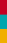 Ⅰ.按要求完成下列各题
1．Bob will walk there on one foot.(改为否定句)
      Bob ________ ________ there on one foot.
2．Please don't stop having hope.(改为同义句)
      Please don't ________ ________ hope.
3．The bed is two meters long.(对画线部分提问)
      ________ ________ is the bed?
won’t 	walk
give 		    up
How 	           long
单元基础知识过关
4．Could you tell me? Where are you from? (改为复合句)
      Could you tell me where ________ ________ from?
5．The hall is full of people.(改为同义句)
      The hall is ________ ________ people.
6．They competed fairly in the game. (改为感叹句)
      ________ ________ they competed in the game!
7．Tony is the strongest in his class. (改为同义句)
      Tony is ________ than ________ ________ student in his class.
you 		are
filled 	with
How 	fairly
stronger		 any 		other
单元基础知识过关
8．Danny went to school. Danny didn‘t have breakfast. (合并为一 句)Danny went to school ________ ________ breakfast. 
9．Peter is thinner than Jack. (改为同义句)
      Jack is ________ ________ Peter.
10．There are four oceans in the world.(对画线部分提问)
        ________ ________ oceans are there in the world?
without 	     having
fatter 	          than
How 		many
单元基础知识过关
Ⅱ.连词成句
将所给词语连成句子，标点已给出，词语不得重复使用。
1.wide,river,meters,50,the,is
   ________________________________________________?
2. will, results, be, you, amazed, the, at
    ________________________________________________?
3. changed, in, what, modern, the, Olympics, has
   _________________________________________________.
The river is 50 meters wide
You will be amazed at the results
What has changed in the modern Olympics
单元基础知识过关
4．project, to, do, finish, the, your, best
      _______________________________________________.
5．relatives, to, came, many, party, his
      ________________________________________________.
Do your best to finish the project
Many relatives came to his party